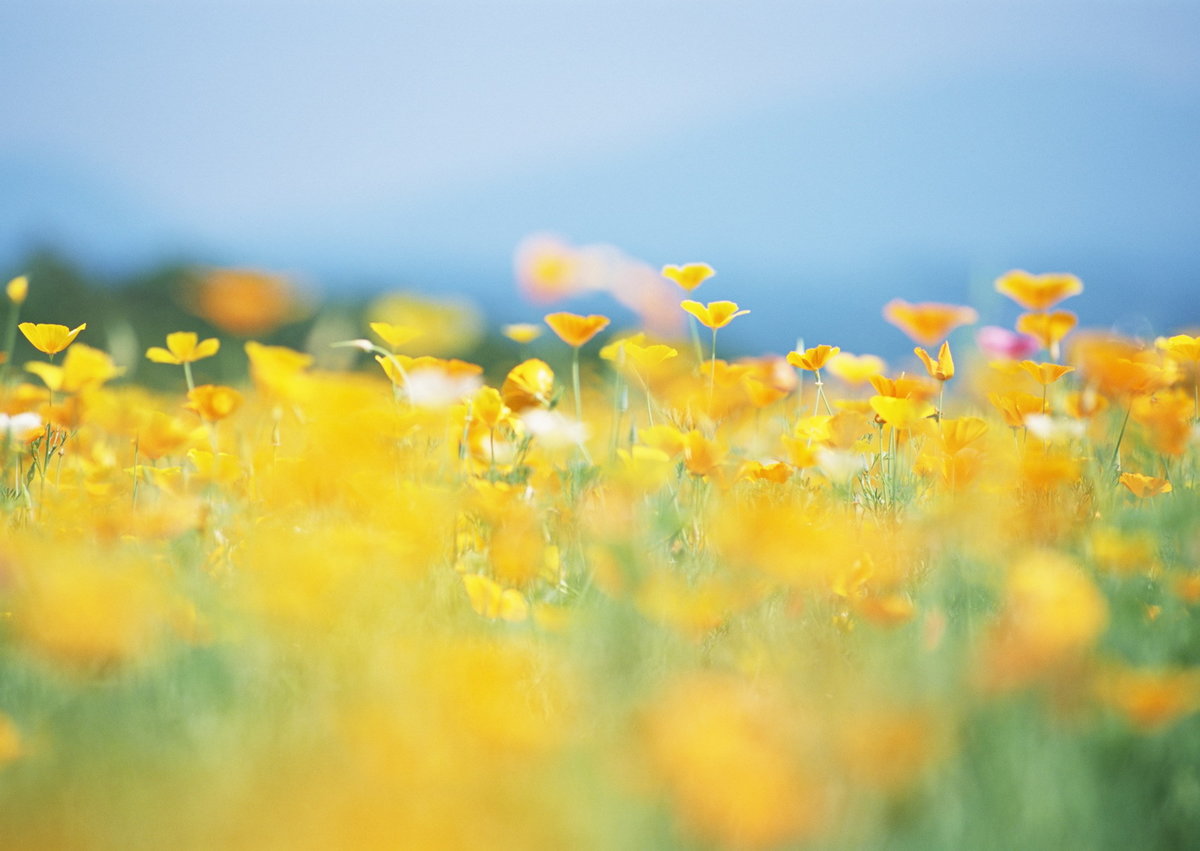 Муниципальное бюджетное дошкольное образовательное учреждение ЗАТО г.Североморск
« Детский сад №51»
Дидактическая игра «Мемо»
Животный мир  Мурманской области
Подготовила:
 педагог-психолог  МБДОУ ЗАТО г. Североморск д/с№51
Бессалаева Кристина Юрьевна
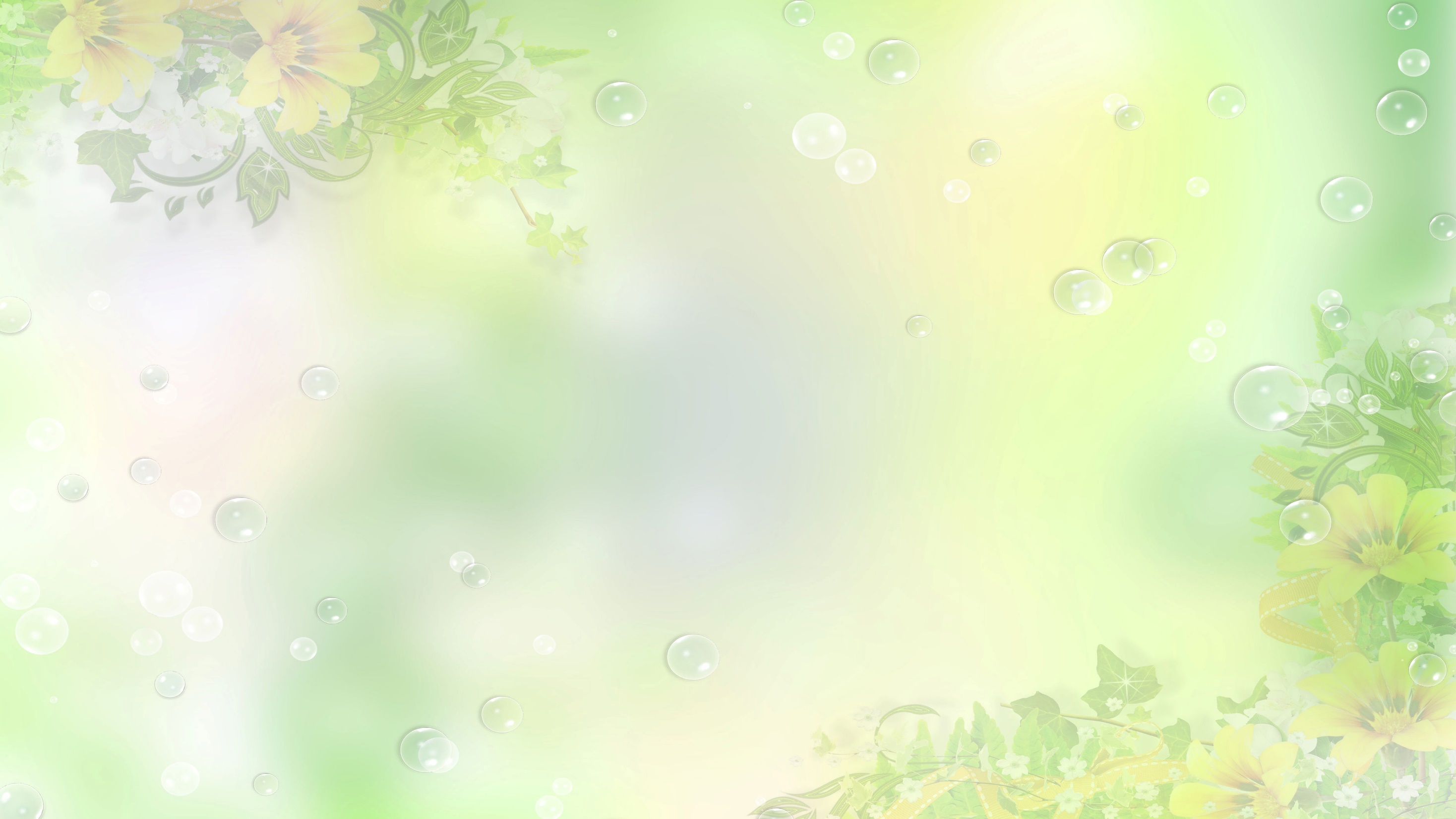 Представляю Вашему вниманию дидактическую игру МЕМО  «Животный мир Мурманской области» сделанный своими руками из натуральных березовых спилов, с использованием техники декупаж.

Цель - развитие произвольного внимания и зрительной памяти. Знакомство с животным миром Мурманской области.

Задачи:
1.Расширить объем зрительной памяти и внимания;
2. дать детям и закрепить знание о животном мире Мурманской области;
3. учить детей работать в команде;
 4.развивать активный словарь детей.

Целевая группа: игра для детей от 3лет. Дидактической игрой «Мемо» можно играть как в группе, так и на индивидуальных занятиях с педагогом.

Описание игры:
По сути дидактическая игра «Мемо» это простейшая игра «Найди пару» и представляет собой набор из пар одинаковых спилов на тему «Животный мир Мурманской области».
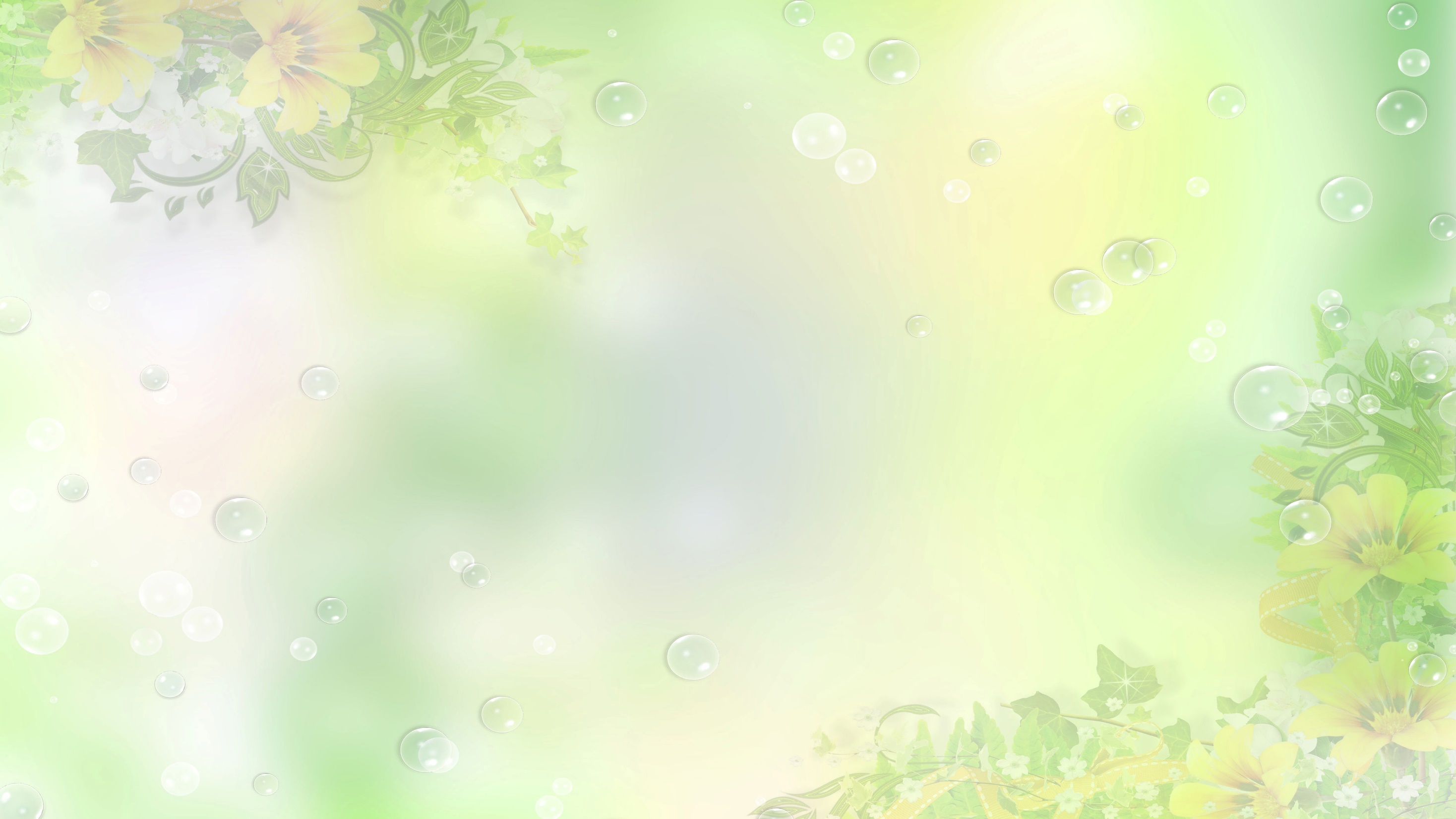 Правила игры:
1способ. Сначала спилы с изображениями животных  выкладываются на стол картинками вверх. Ребенок запоминает расположение и изображение картинок.  Затем картинки переворачиваются.  Далее по очереди каждый игрок открывает два любых спила, показывая их всем. Если на них изображены одинаковые рисунки, он забирает их себе, и открывает следующую пару. Однако, если изображения разные, то он возвращает эти спилы обратно на свои места картинками вниз, а ход переходит следующему игроку. Когда все спилы будут разобраны, выбирается победитель – тот, кто набрал наибольшее количество спилов.
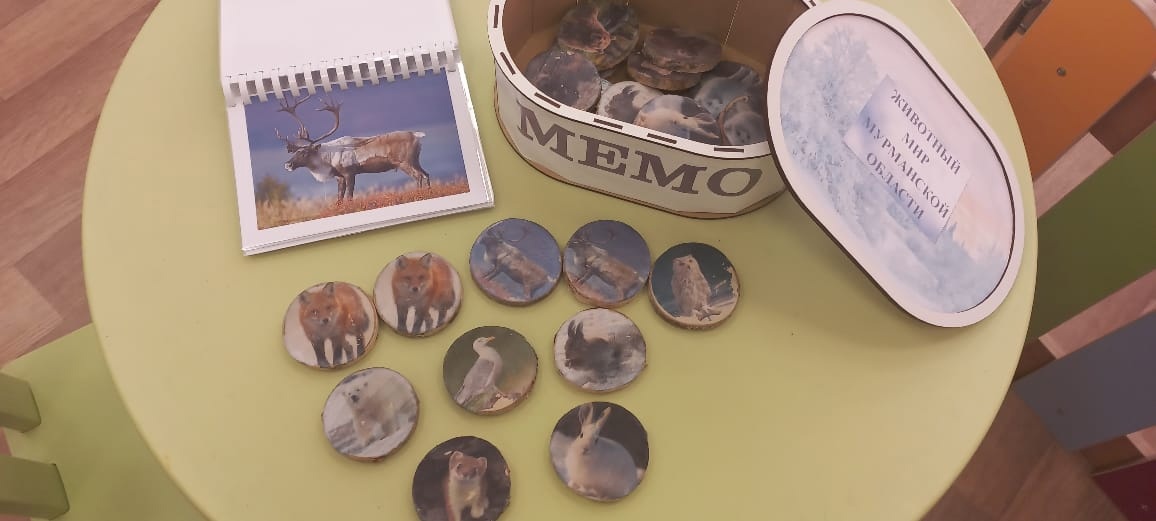 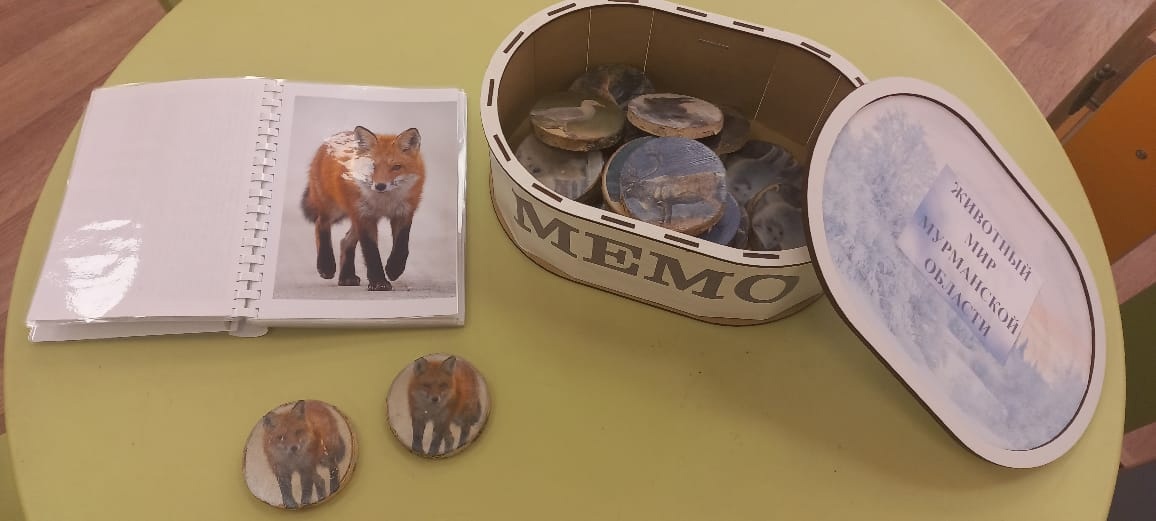 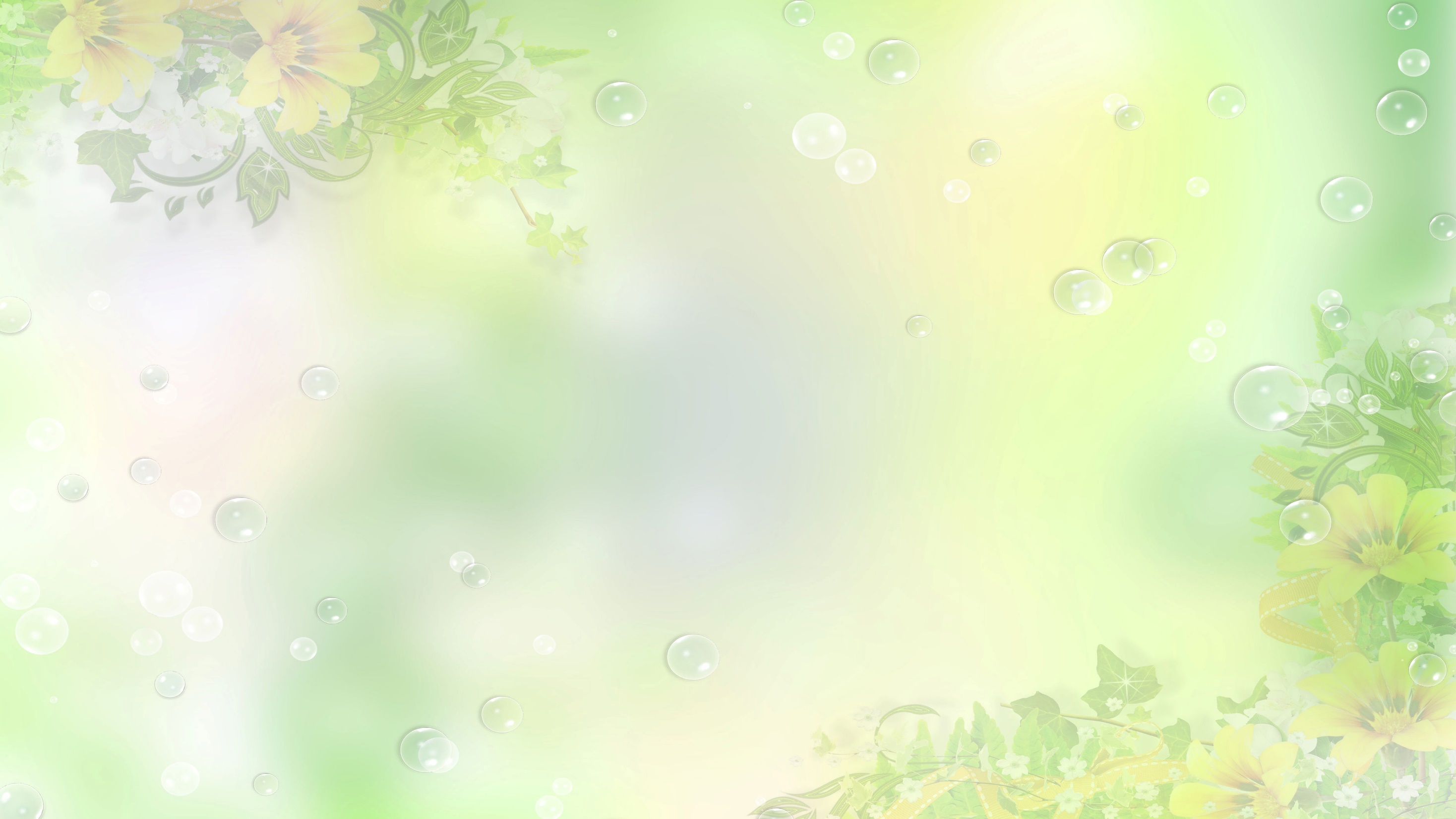 2.способ. Перед ребенком выкладываются несколько подряд спилов картинками вверх.  Ребенок запоминает изображение, затем закрывает глаза, а педагог меняет местами картинки или прячет одну. Задача ребенка угадать что изменилось или какой картинки не хватает.
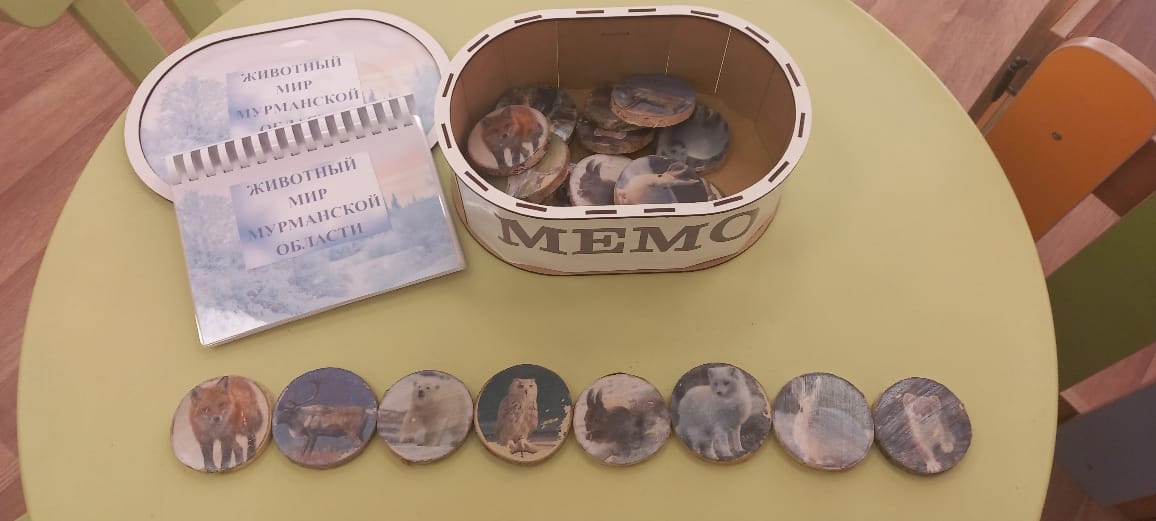 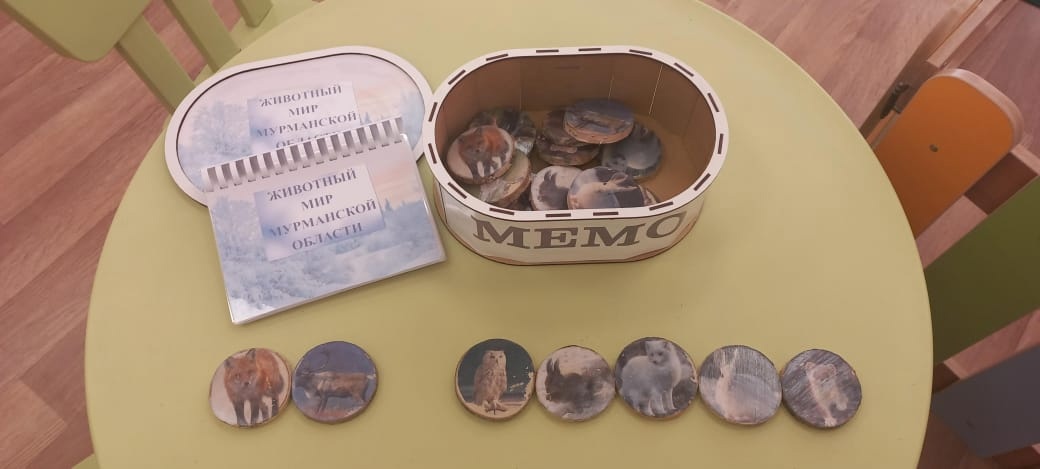 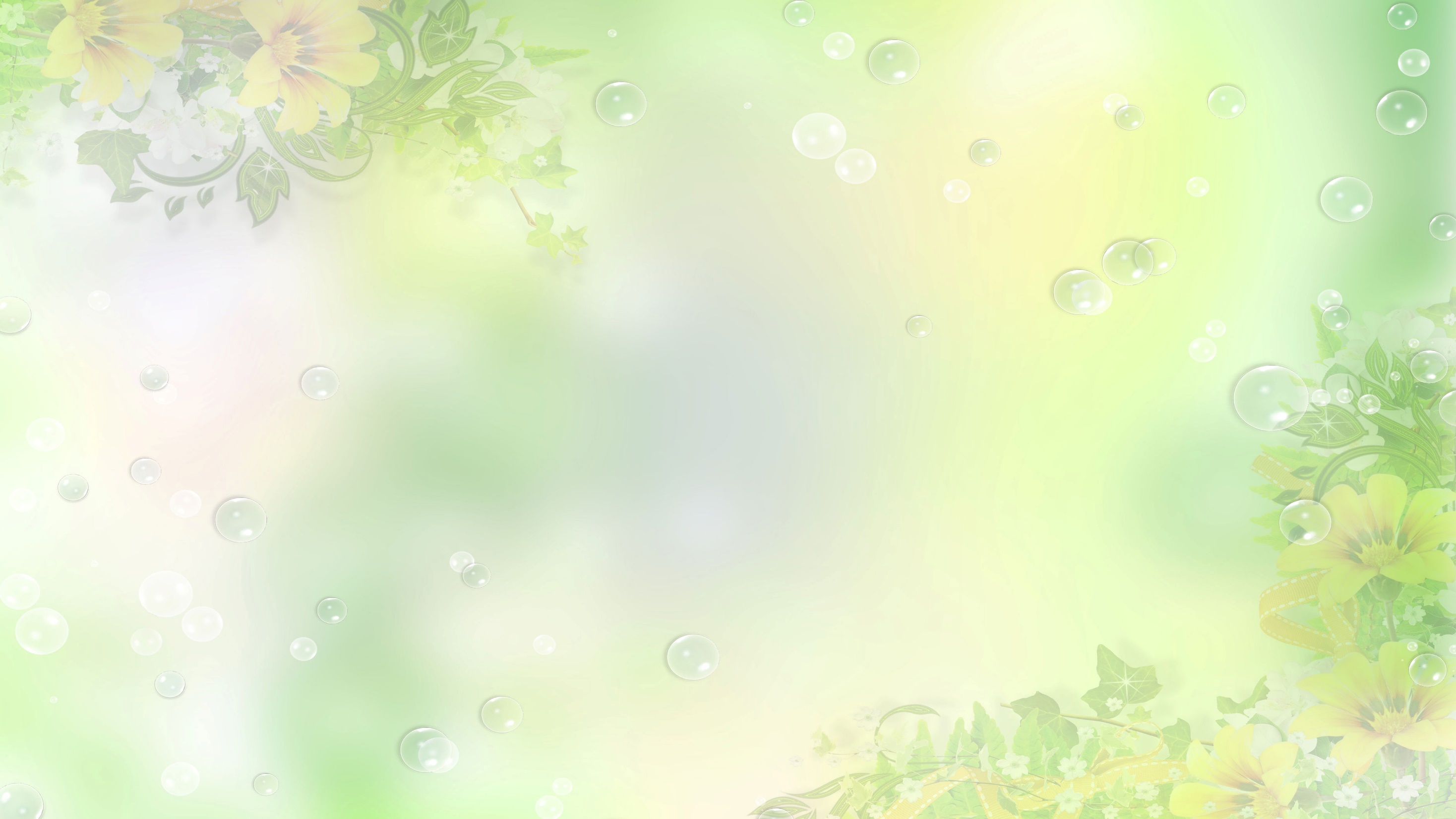 Так же  в набор дидактической игры входит книжка с описанием животных, что помогает  детям в игровой  форме познакомится с животным миром Мурманской области.
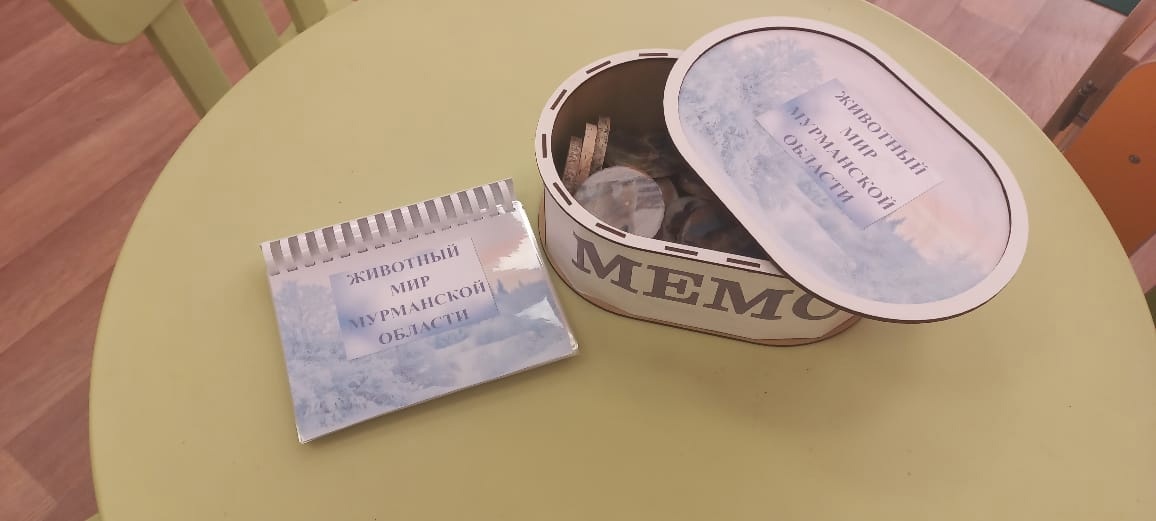 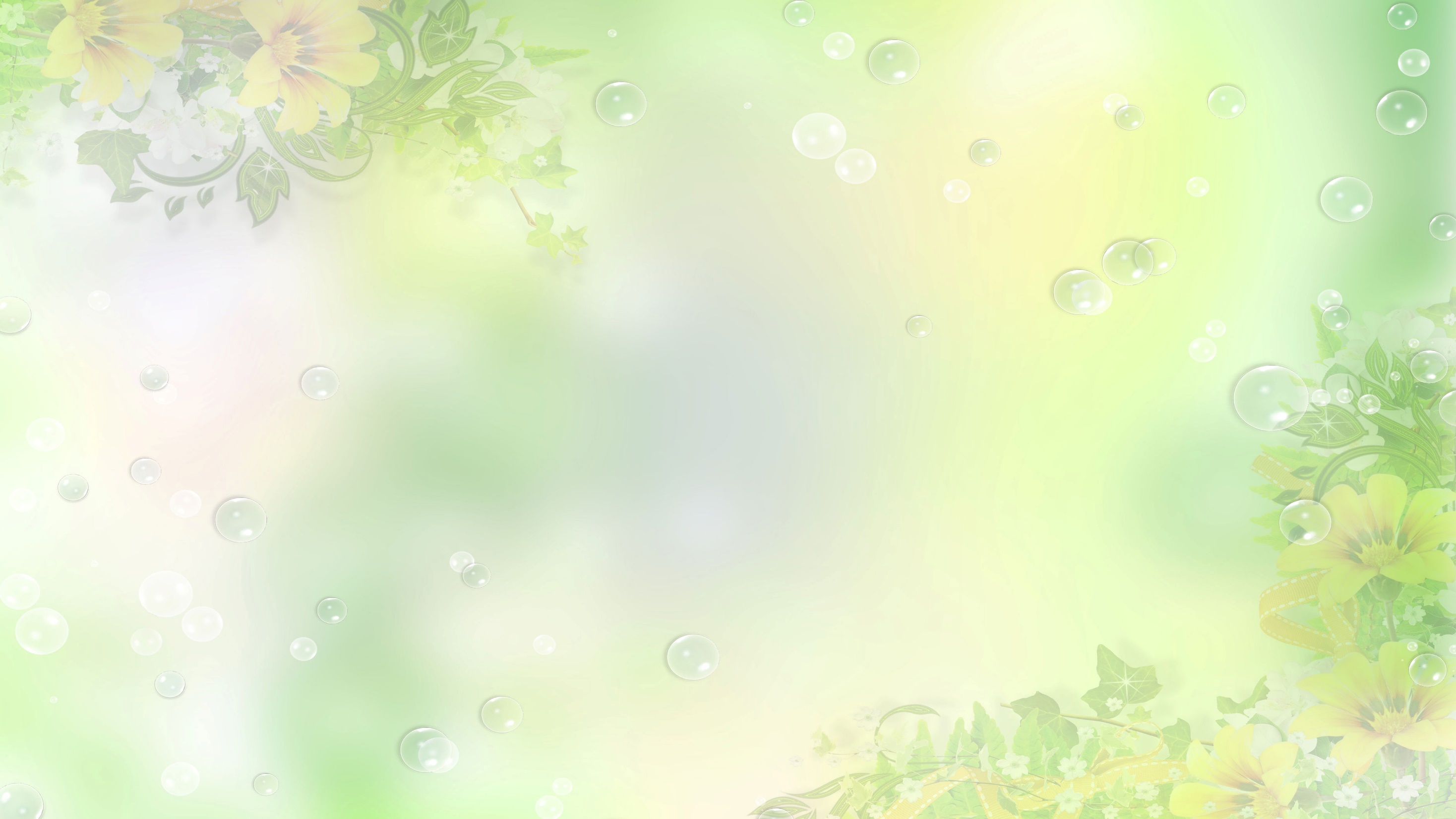 СПАСИБО ЗА ВНИМАНИЕ!
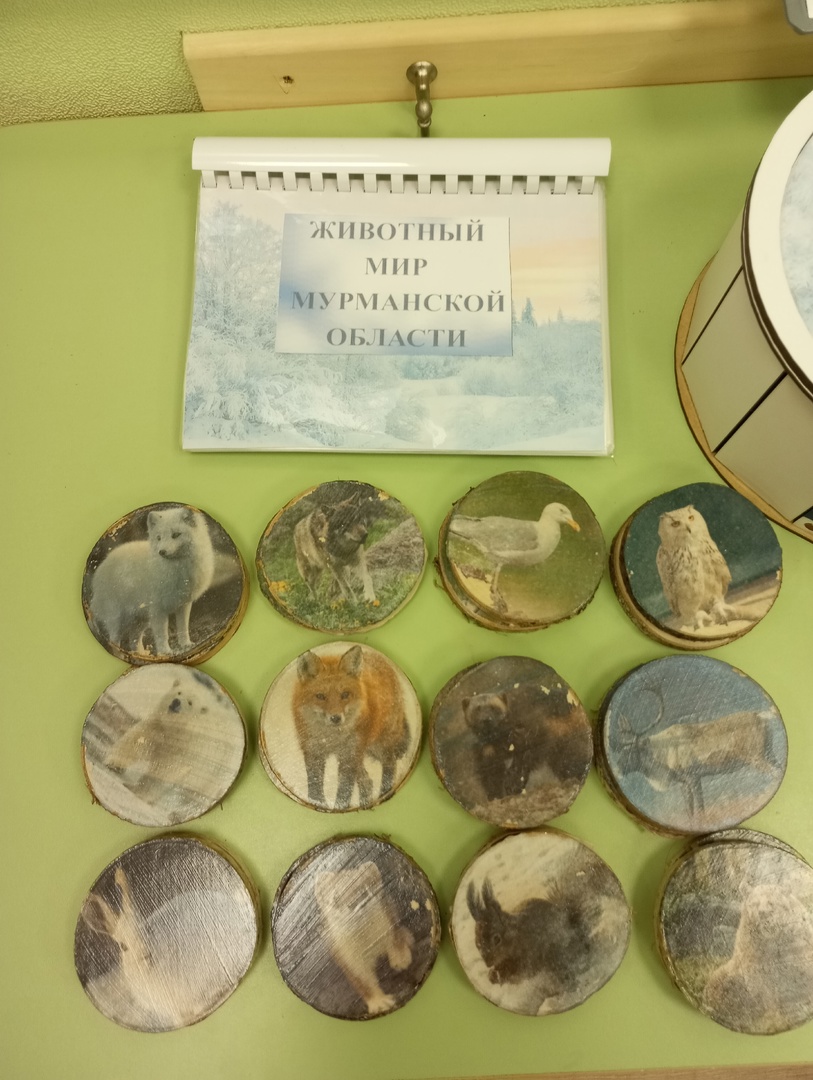